Engineering and Applied Science Tribunal
General Meeting
May 8, 2017
Agenda
Our Purpose
Committee Overviews
CEAS Tribunal Events
Our Purpose
We serve as the CEAS Branch of Student Government
What we do:
Academic Representation
Fun Programs and Events
Initiatives that better student experience in CEAS
Organizational Chart
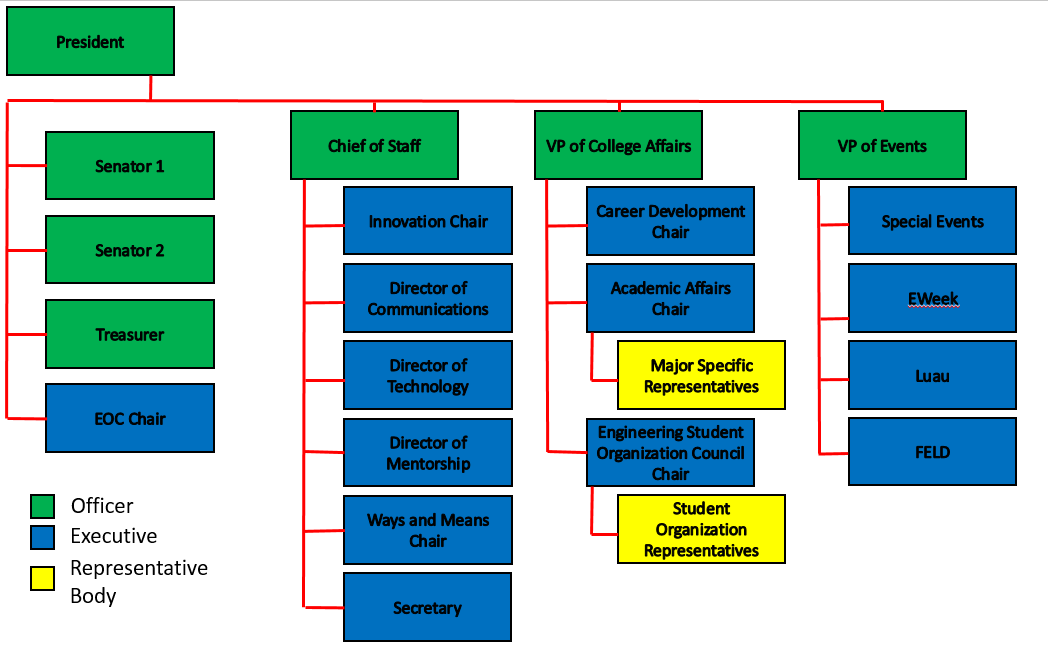 Officers
President				Dane Sowers
VP of Collegiate Affairs		Chris Stone
VP of Events				Emma Lowe
Chief of Staff				Ashley Ramsey
Treasurer				Jim Ohler
Senators				Chris Stone
					Emma Lowe
Committee Chairs
Academic Affairs			Katie Feeney
Career Development			Nathan Hamit
					Grant Schroeder
Communications			Alex Hoffman
ESOC					Ezra Babcock
EWeek				Kristen Urasek
FELD					Konnor Barnes
Innovation				Elijah Ditchendorf
Luau					Nick Oslin
Mentorship				Emily Demjanenko
					Kareem Elgafy
Special Events				Hao Tran
Secretary				Matthew Steinkirchner
Technology				Rainor Tangvald
Senator Report
- First summer senate meeting Saturday, May 13th at Noon

- Will be discussing Bearcountability Bill

- If you are part of student organization and want your achievements to be recognized email me at stonec5@mail.uc.edu
Special Events
Purpose: Committee that hosts fun events and service events for members
Potential Events:
Reds Games
Kings Island 
Different Festivals
Canoeing 
Habitat For Humanity Project

Committee Meetings:
Time: TBD
Location: Baldwin 655 
Contact: Hao Tran @ tranno@mail.uc.edu
EWeek
Chair:
Kristen Urasek
urasekkm@mail.uc.edu
Did you attend EWeek this year? Please fill out our survey to help us gather feedback & improve for next year! https://tinyurl.com/uceweek2017

Although I am away for the summer, I am working on new ideas and trying to come up with next year’s theme. If you want to get involved, send an email to UC.EWeek@gmail.com and I’ll be in touch!
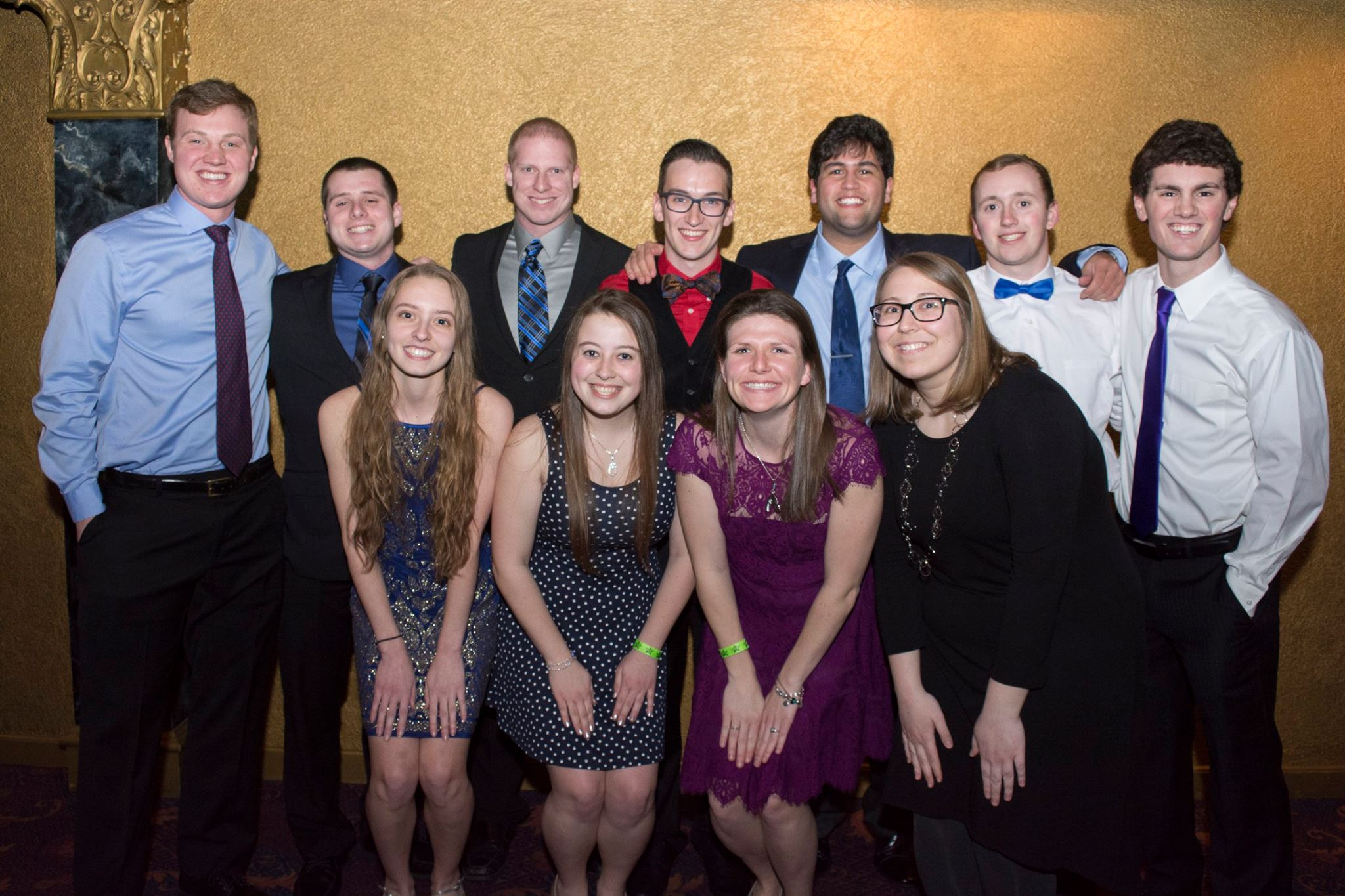 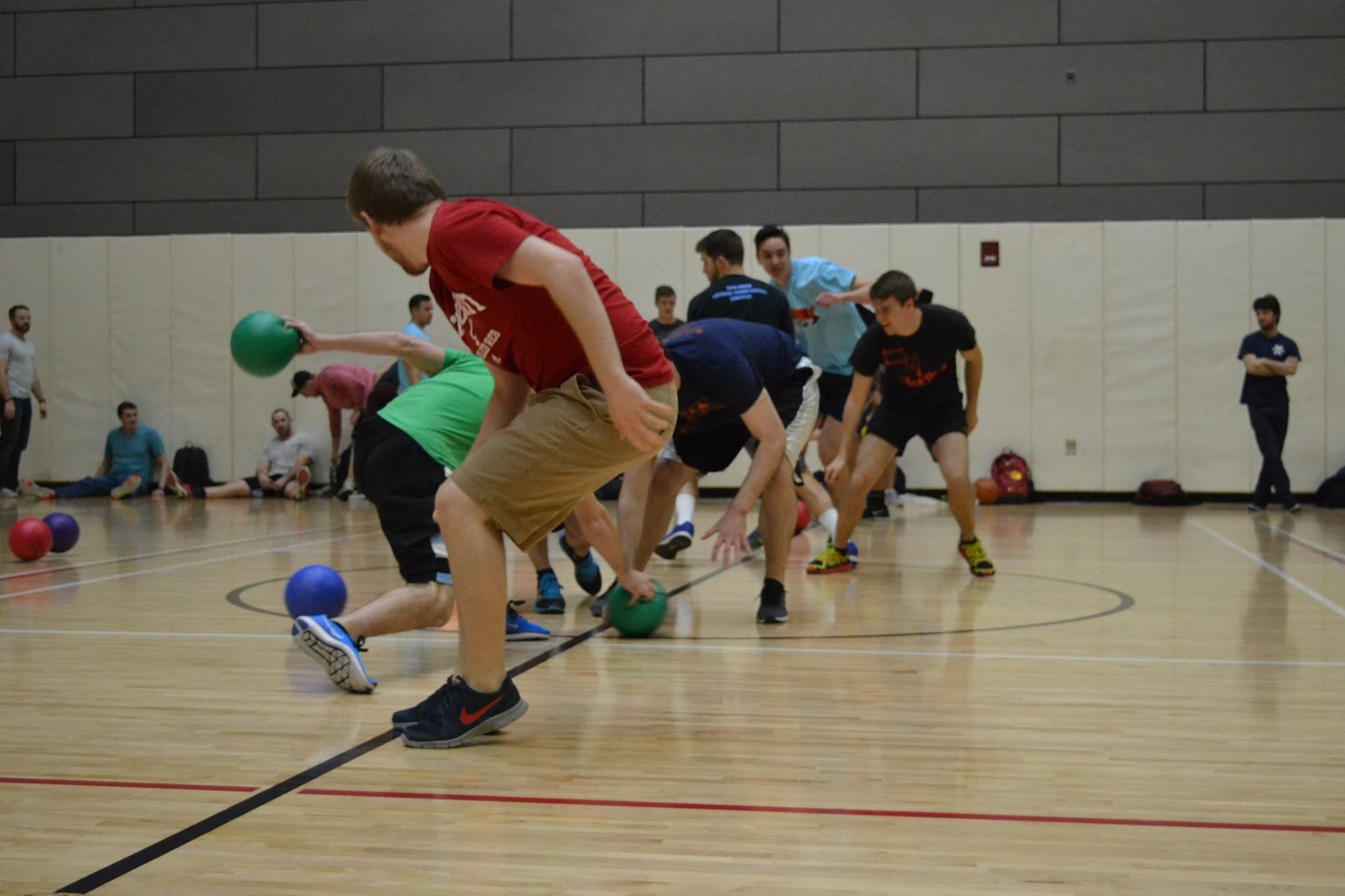 Luau
Chair:
Nick Oslin
oslinnd@mail.uc.edu
What it is: Our yearly celebration for engineers at The Beach Waterpark that includes admission, a towel, food, and drinks for those of you of age
When is it? 
Saturday, July 8th 2017
How much? 
$25
When are we selling tickets?
2 weeks prior to the event 
If you want to submit a towel design, send me an email with the design. If your design wins, you get a free ticket!
Join Tribunal Technology Committee!
Do your part to better the student experience while gaining hands-on experience fields such as:
Website Development
3D Printing
Data Management Systems
… and so much more!

If interested, email Rainor Tangvald at tangvarl@mail.uc.edu
Social Media
Want to get updates about events and other things happening in CEAS? Follow us on social media!
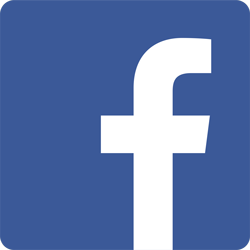 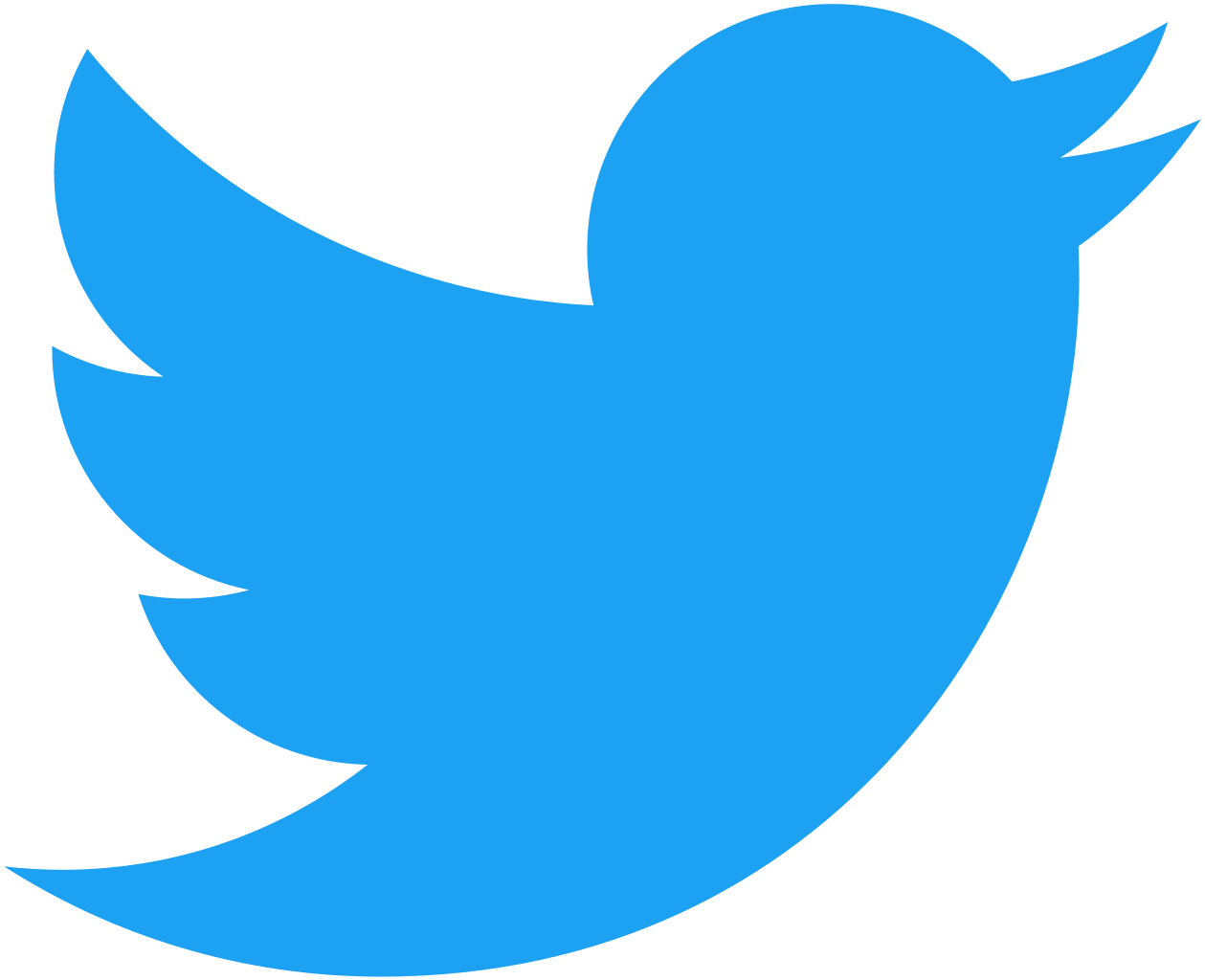 @UCTribunal
https://facebook.com/UCTribunal
We Want to Hear From You!
Do you have an idea, question, or concern? We want to be a resource for you! You can reach us in the following ways:

 Engaging with our social media accounts
 Emailing any one of our exec members (the full list is on our website at tribunal.uc.edu)
 Stopping by our office in 650 Baldwin
Resources Available to You
Tutoring Center
Baldwin 860 B
Women’s Center
Steger Student Life Center, Suite 571
Title IX Office
3115 Edwards 1
LGBTQ Center
565 Steger Student Life Center
AACRC
60 W. Charlton St
RAPP
455 Steger Student Life Center
Ethnic Programs and Services
555 Steger Student Life Center
Disability Services
210 University Pavilion
Veterans Programs and Services
230 University Pavilion
Wellness Center
Steger Student Life Center Room 675
CAPS
225 Calhoun Street, Suite 200
Next Meeting: May 22nd!
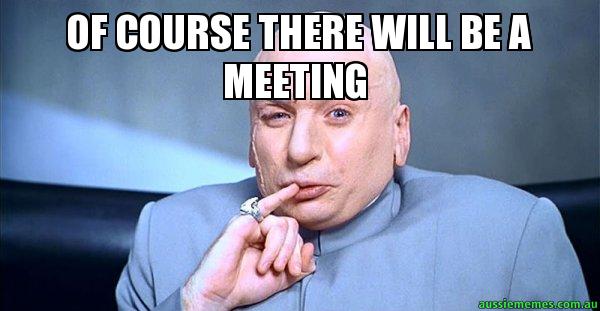